МКОУ «Вачинская СОШ» презентация к 100 летию образования ДАССР
Подготовила – С.Г. Мадаева учитель истории МКОУ «Вачинская СОШ»
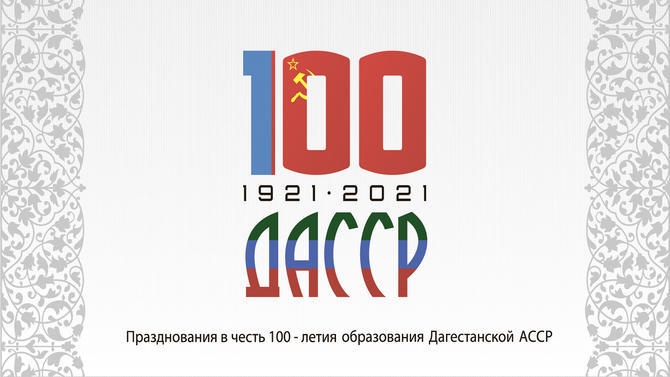 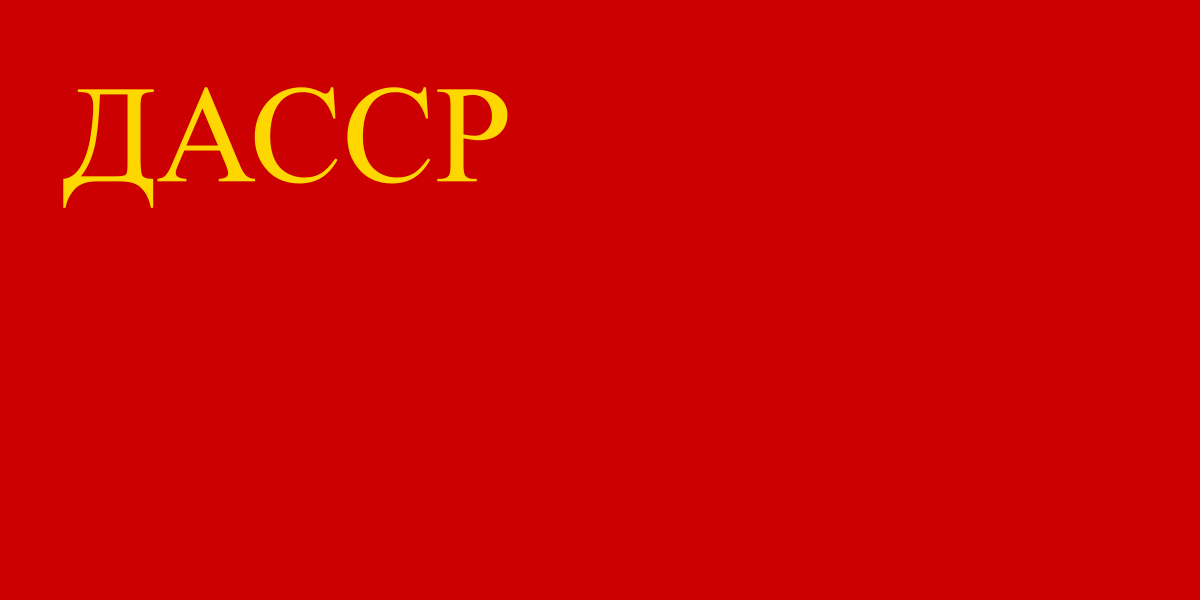 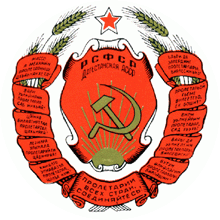 Образование  Дагестанской Автономной Советской Социалистической республики
Образование   Дагестанской  Автономной 
 Советской  Социалистической  республики
20 января 1921
20  января   1921 г.
13 ноября 1921 год Чрезвычайный съезд народов Дагестана в                 Темир-хан Шуре
Декларация об автономии  Дагестана
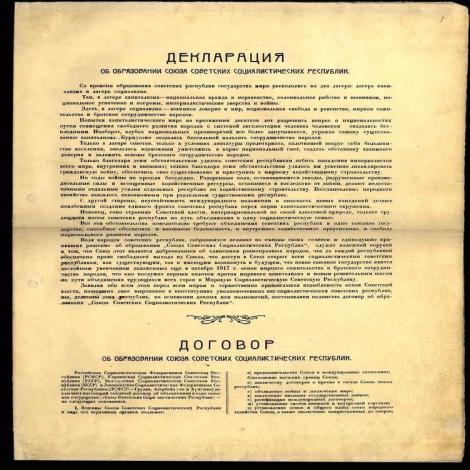 ГЕРБ И ФЛАГ ДАССР
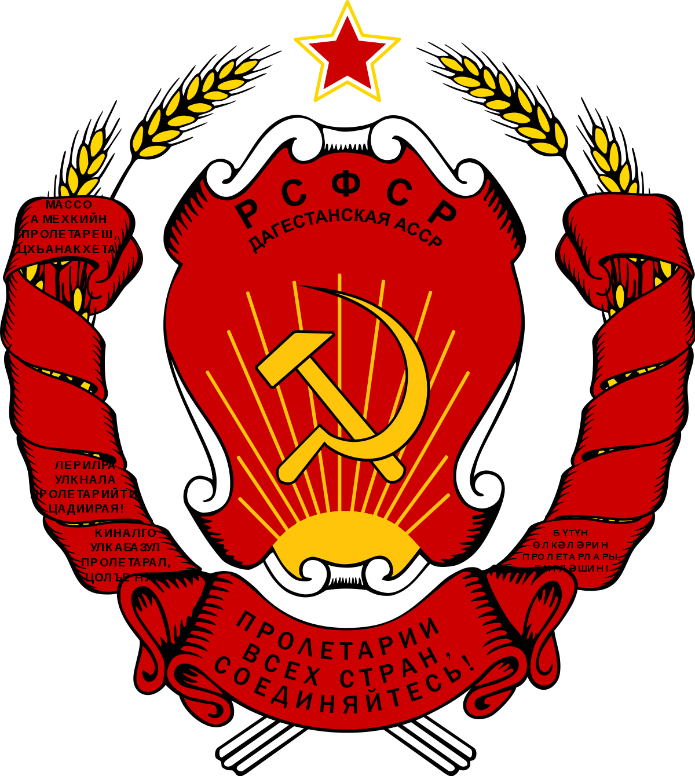 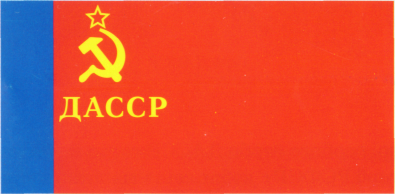 В состав ДАССР вошли:
Аварский округ
Андийский округ
Гунибский округ
Даргинский округ
Казикумухский округ
Кайтаго – Табасаранский округ
Кюринский округ
Самурский округ
Темир – Хан -Шуринский округ
Хасавюртовский округ
Территории Каспийского побережья
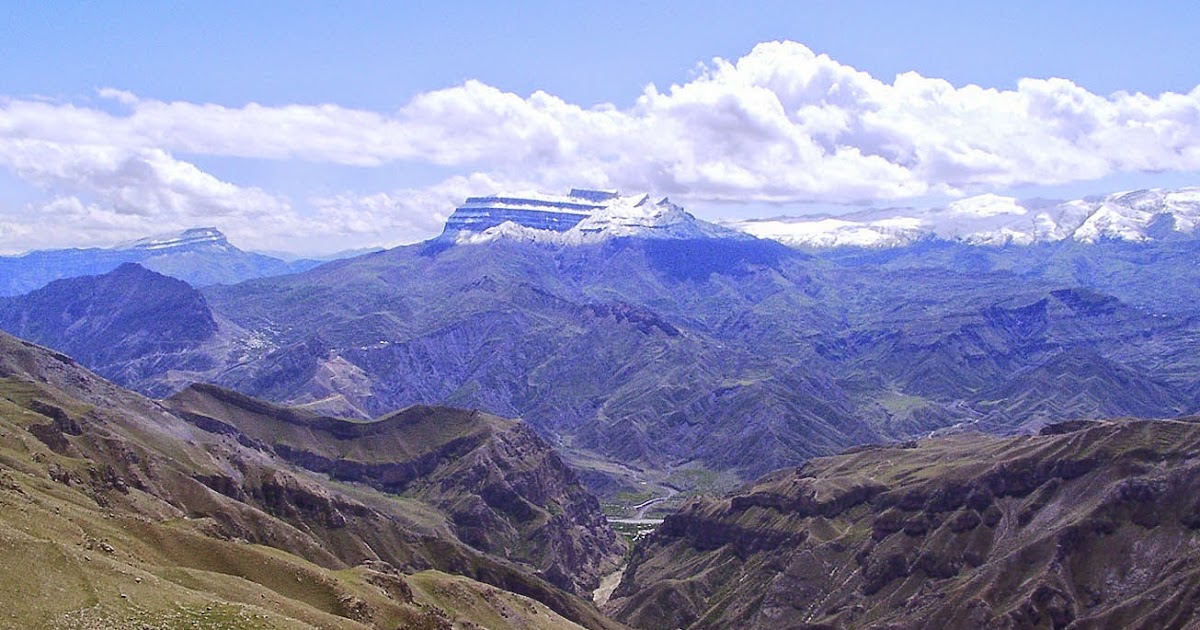 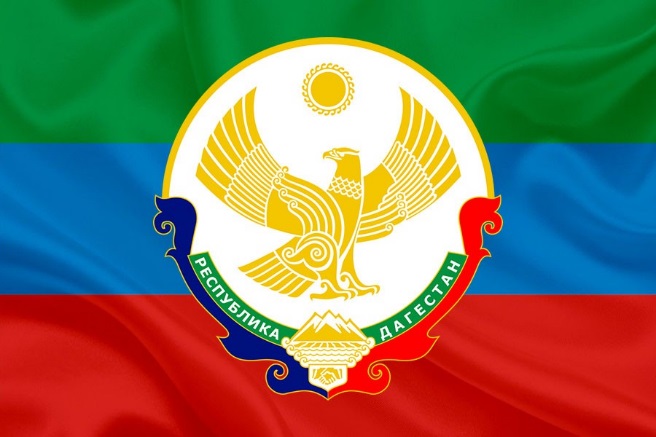 Дагестан  „Страна гор”, „Даг” – гора, „стан” - страна.
Орган власти    и   управления        Дагестана
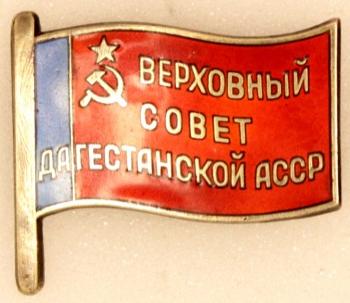 Учреждено:
11 народных комиссариатов   из них: 
6 внутренних дел, юстиции, просвещения, здравоохранения, социального обеспечения, земледелия)
Центральный исполнительный  комитет
Совет народных комиссаров
Местные советы
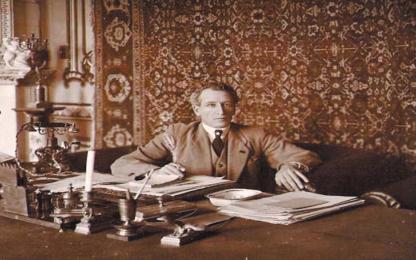 Коркмасов Д.
5 декабря 1921 года принята КОНСТИТУЦИЯ Дагестанской АССР
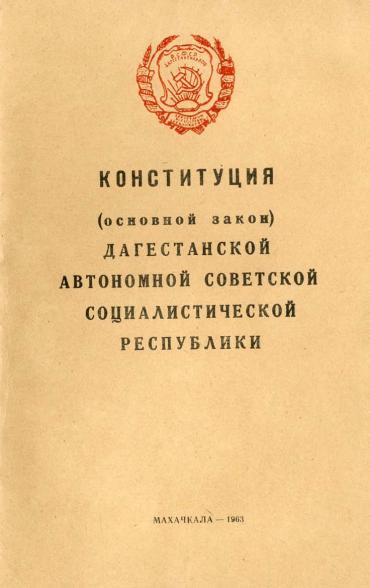 Ст. 2 –я конституции гласила: «Дагестанская Советская республика является автономной и входит в состав Российской Советской Федеративной Социалистической Республики»
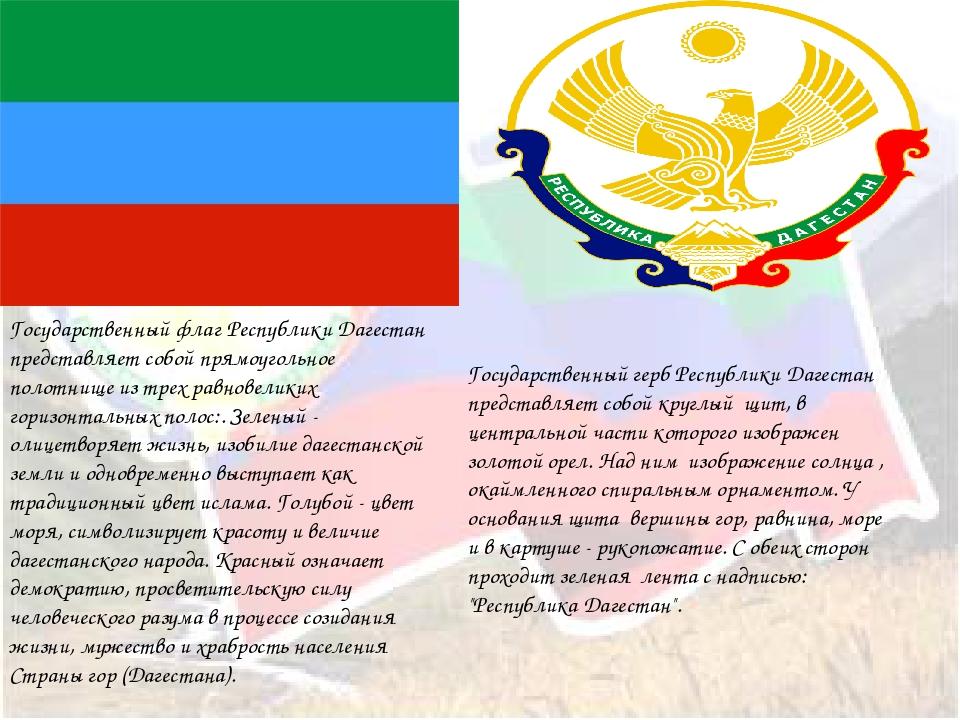 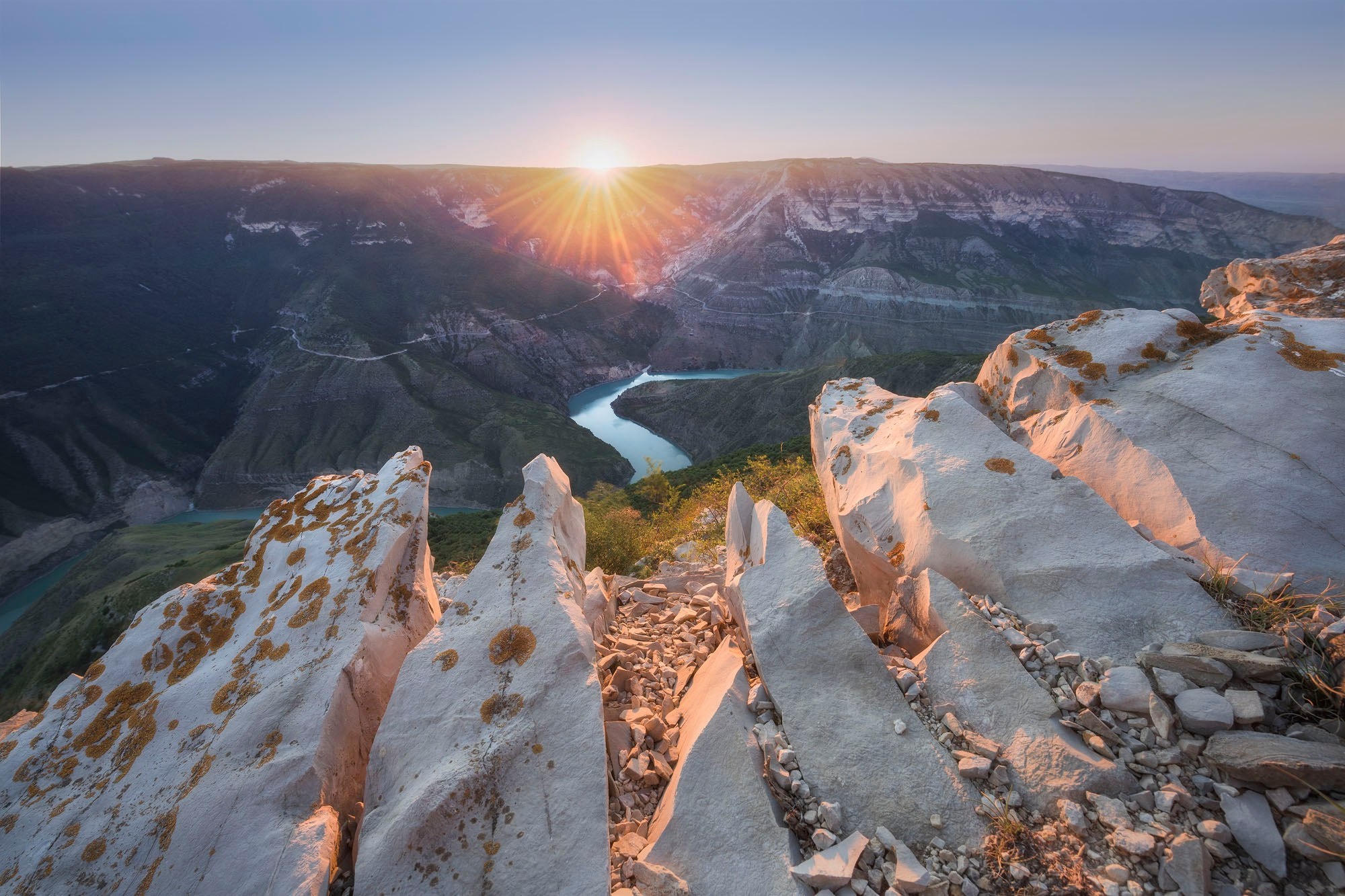 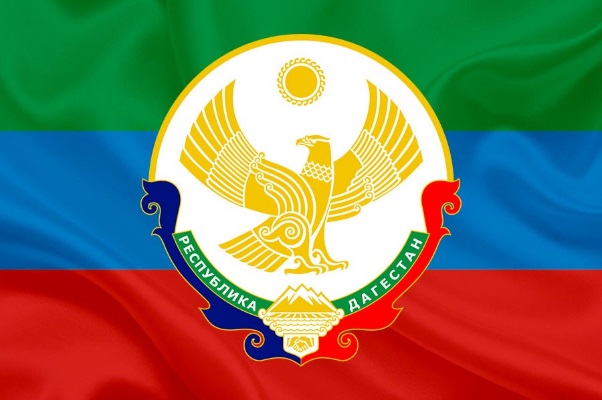 Народы Дагестана
Дагестан - уникальное созвездие народов. В Дагестане  проживает более 60 народностей, из них 30 - коренные (аварцы, даргинцы, лезгины, кумыки, лакцы, ногайцы, табасаранцы, агулы, рутулы, цахуры , чеченцы-аккинцы и др.) Республику населяют представители 102 национальностей.
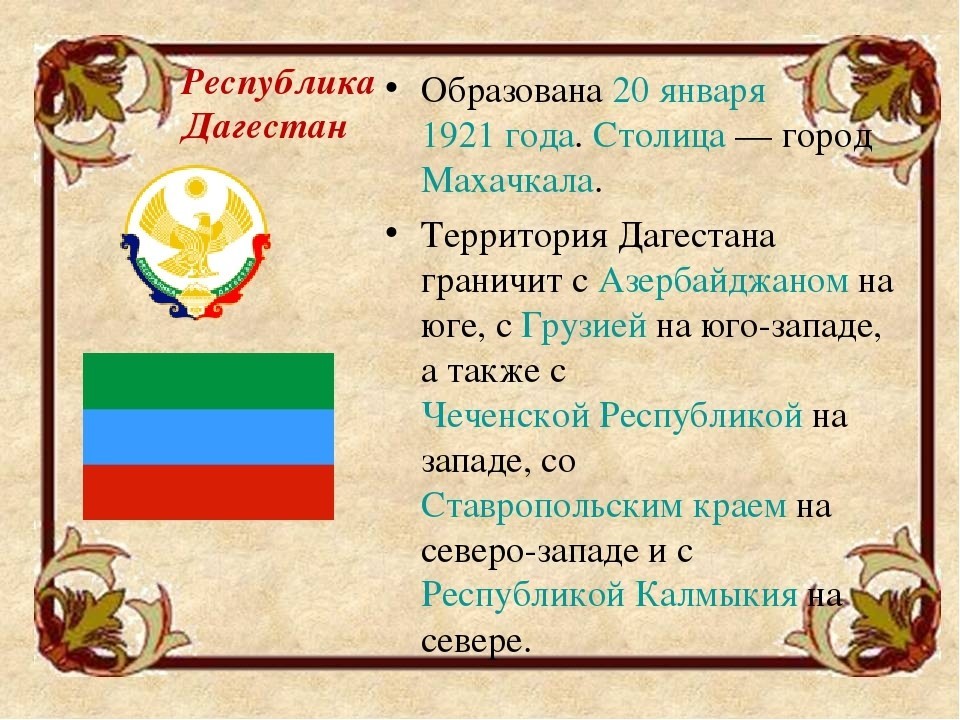